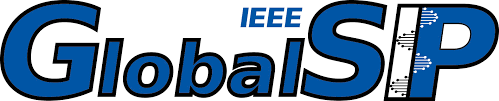 Mobile GPU Accelerated Digital Predistortion on aSoftware-defined Mobile Transmitter
Kaipeng Li, Amanullah Ghazi, Jani Boutellier, Mahmoud Abdelaziz, Lauri Anttila, Markku Juntti, Mikko Valkama, Joseph R. Cavallaro
Dec. 15, 2015
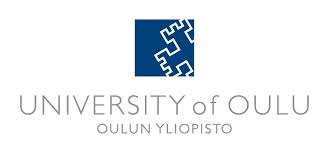 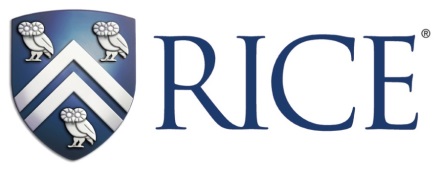 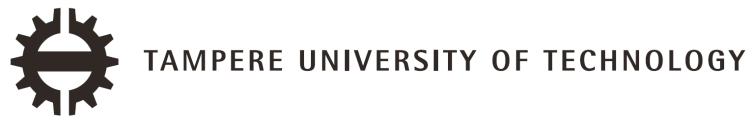 1
Impairments in wireless transmitters
Imperfection of analog RF and digital baseband circuits
Nonlinearity of power amplifier (PA)
I/Q imbalance
Local oscillator (LO) leakage
Transmit signal spectrum
Original signal spectrum
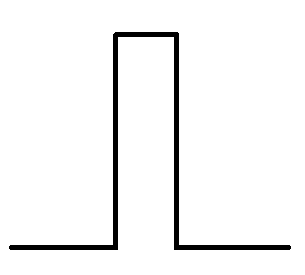 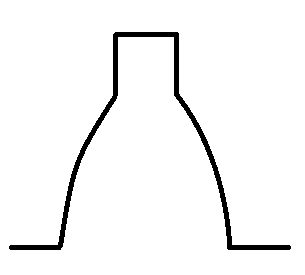 Impairments
of
transmitter
Spurious
spectrum
emissions
2
Digital predistortion (DPD)
Preprocess the signal at digital baseband before transmission 
to suppress the unwanted spurious spectrum emissions
Original signal spectrum
Transmit signal spectrum
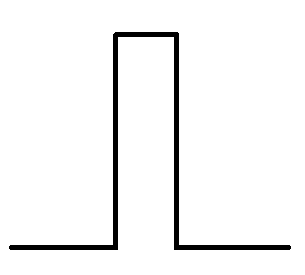 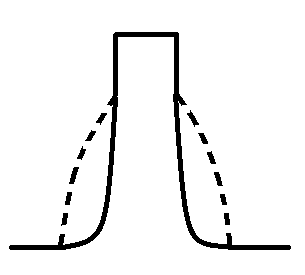 DPD
Impairments
of
transmitter
Suppress
spurious
spectrum
Pros: Better signal coverage and power efficiency
Cons: Extra baseband processing complexity
3
Internal structure of DPD	Augmented Parallel Hammerstein (APH) structure*
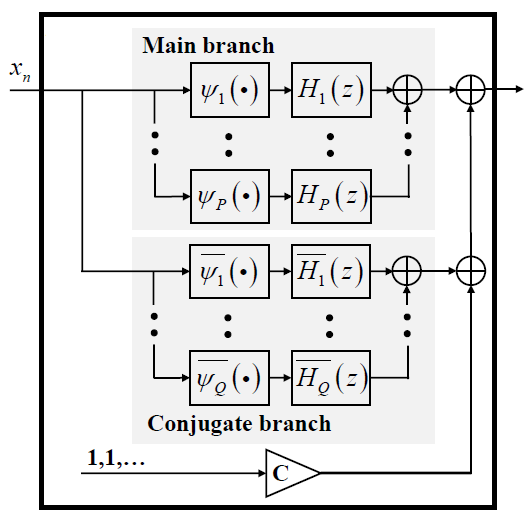 Original
I/Q symbols
Predistorted
I/Q symbols
Conjugate branch: 
      Deal with I/Q imbalance
H: DPD filters (Lp or Lq taps):
Filter coefficients:
c: Compensation of LO leakage
APH DPD Structure
How to obtain those DPD parameters?
4
* L. Anttila,et. al.“Joint mitigation of power amplifier and I/Q modulator impairments in broadband direct-conversion transmitters,” IEEE TMTT,2010
Parameter training of DPD
Minimize the error signal by least squares estimation 
in feedback loops until DPD parameters (filter & LO coef.) converge
Training
samples
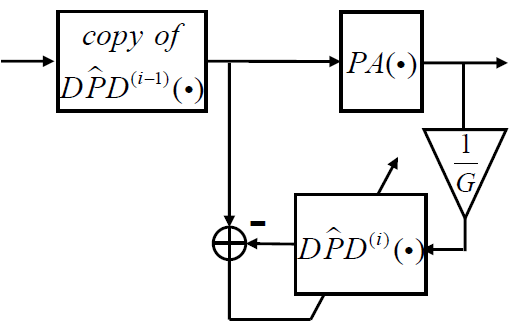 Inverse of
PA Gain
error
signal
i: iteration number
Indirect learning architecture*
5
*C. Eun and E. Powers, “A new Volterra predistorter based on the indirect learning architecture,” IEEE TSP, 1997.
DPD system design flow
Retraining needed ?
New radio hardware ? / Environment changes ?
Finalized 
DPD
parameters
Map trained
DPD on
hardware
DPD
Performance
Evaluation
DPD 
parameter
training
Offline training system:
Perform training whenever needed
Obtain and store latest DPD parameters 
Do not need to be real-time
High performance predistortion system:
Perform effective predistortion continuously
Easy to reconfigure with latest parameters
High data-rate performance
6
Offline DPD training system
Incorporate iterative DPD parameter training process with WARPLab framework (rapid PHY prototyping in Matlab)
When DPD parameters converge, extract and store them in PC
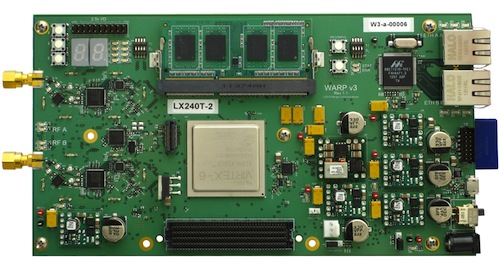 DPD training
algorithm
on Matlab
RX RF
Feedback 
loop by
coaxial 
cable
Data transfer
by Ethernet
TX RF
WARP v3 radio board*
PC
7
*Figure from http://warpproject.org/trac/
High performance predistortion system
Finalized DPD
parameters
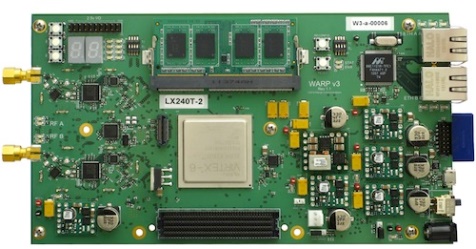 Predistorted
samples
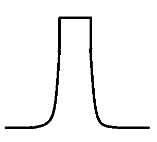 Predistortion
design on 
hardware
Input
I/Q samples
WARP
Spectrum
analyzer
Targets: 
High mobility: designed for mobile transmitter
High flexibility: configure new parameters easily; predistort various input signals
High data rate: perform predistortion efficiently and transmit continuously
Decision: Mobile GPU (CUDA)
8
A mobile GPU development platform
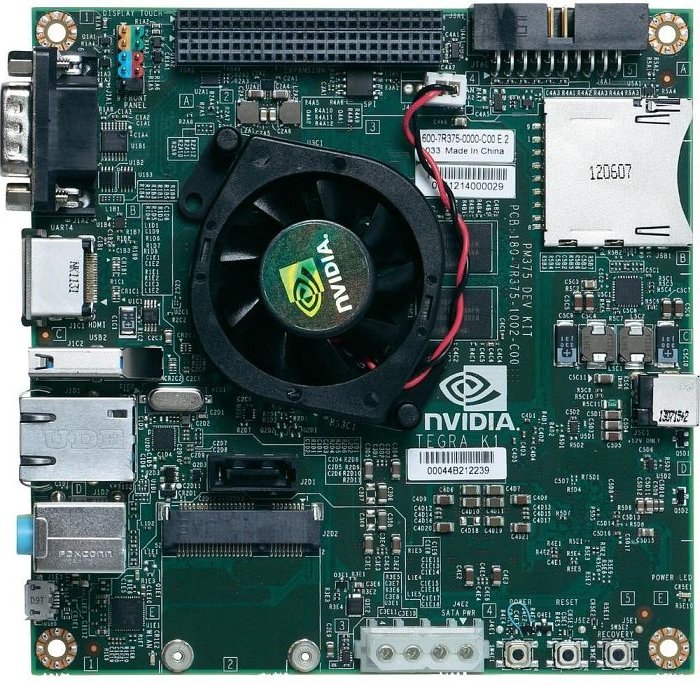 Nvidia Jetson TK1 mobile development board*
Integrated with Tegra K1 28nm SOC
192 core Kepler GK20A mobile GPU 
Quad core ARM Cortex A15 CPU
Linux for Tegra (L4T) operating system
9
*Figure from http://diydrones.com/group/volta/forum/topics/
Mobile GPU-based predistortion system
Finalized DPD
Parameters
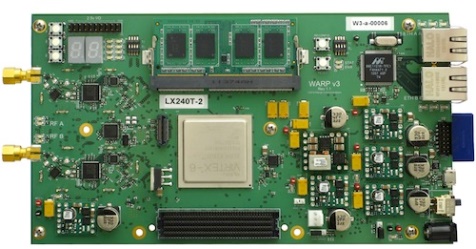 Predistorted
samples
CPU
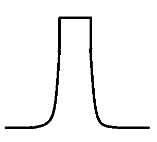 Input
I/Q samples
DPD Comp.
Ethernet
Mobile GPU
WARP
Spectrum
analyzer
Jetson TK1
Key strategies to enhance system data-rate performance:
Improve computation efficiency
Multi-threaded DPD computations on mobile GPU
Memory access optimization on mobile GPU
Reduce data transfer overhead
Reduce CPU-GPU memory copy overhead in Jetson 
Reduce packet transfer overhead between Jetson and WARP
10
Improve computation efficiency			——Dataflow diagram
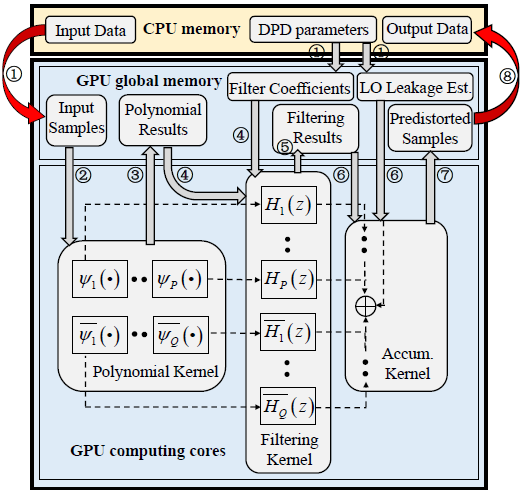 CPU
DPD Comp.
Mobile GPU
11
Improve computation efficiency	——Multi-threaded kernel execution
Parallelism analysis of DPD
DPD can perform on each of N input symbols independently
P main branch + Q conjugate branch filters can work in parallel
Parallelism degree of kernel computations
P and Q: selected during training to ensure good suppression effect
N: a large number (105-106) to keep GPU cores busy
12
[Speaker Notes: Note: 
P and Q are denoted in the figures at page 4 and 11, 
P is the number of main branch filters: H1 , H2, … HP
Q is the number of conjugate branch filters: H1 , H2, … HQ]
Improve computation efficiency		——Memory access optimization
Memory utilization schemes on GPU
GPU global memory: share intermediate results between kernels
GPU constant memory: store DPD parameters for fast broadcasting
On-chip local registers: store local variables for kernel computations
Data alignment on global memory
T2
TN
T1
N threads
xN
x1
x2
…
T1
(1)Poly. comp.
Global MEM
…
…
…
Register
(2)Write to Global MEM with alignment
T2
T1
TN
N threads
…
Global MEM
13
Improve computation efficiency		——Memory access optimization
Memory utilization schemes on GPU
GPU global memory: share intermediate results between kernels
GPU constant memory: store DPD parameters for fast broadcasting
On-chip local registers: store local variables for kernel computations
Data alignment on global memory
xN
x1
x2
…
(1)Poly. comp.
Global MEM
…
…
…
Register
(2)Write to Global MEM with alignment
T2
T1
N threads
TN
…
…
Global MEM
14
Improve computation efficiency		——Memory access optimization
Memory utilization schemes on GPU
GPU global memory: share intermediate results between kernels
GPU constant memory: store DPD parameters for fast broadcasting
On-chip local registers: store local variables for kernel computations
Data alignment on global memory
xN
x1
x2
…
(1)Poly. comp.
Global MEM
…
…
…
Register
(2)Write to Global MEM with alignment
T2
N threads
TN
T1
…
…
…
(3)Read from Global MEM for Filtering comp.
N*(P+Q) threads
15
Reduce data transfer overhead		——CPU-GPU memory copy
Multi-stream workload scheduling 
Overlap CPU-GPU memory copy latency with kernel executions
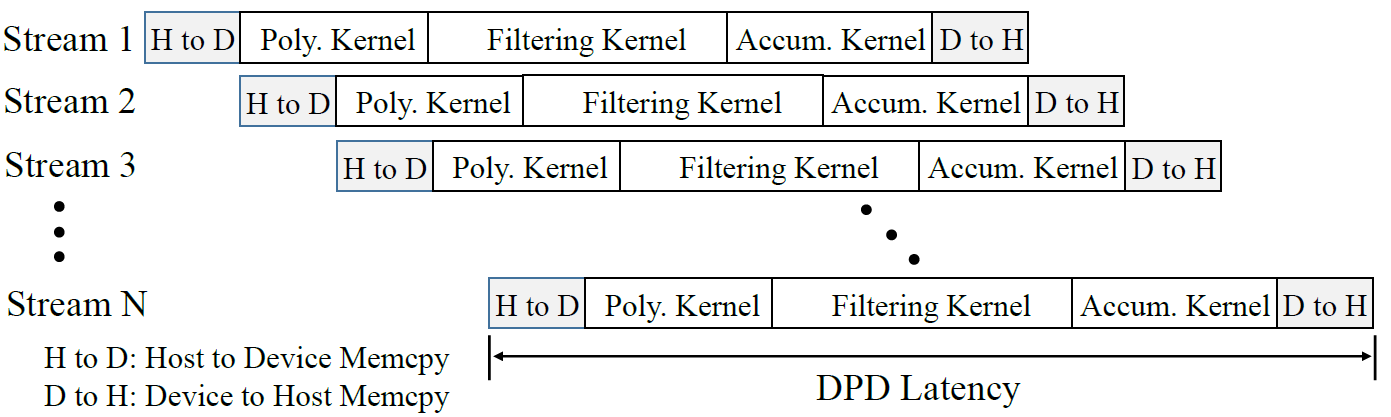 16
Reduce data transfer overhead	——Jetson-WARP packet transfer
Packet transfer schemes
Overlap Jetson-WARP packet transfer with on board DPD processing by
producer-consumer model
Producer
Thread1
DPD 
processing 2
DPD 
processing 3
DPD 
processing 1
Jetson 
CPU
OpenMP
Packet 
transfer 2
Packet 
transfer 3
Packet
transfer 1
Thread2
Consumer
17
Performance evaluation					——Data rate
Throughput @ N=2x106
Throughput @ Clk=852MHz
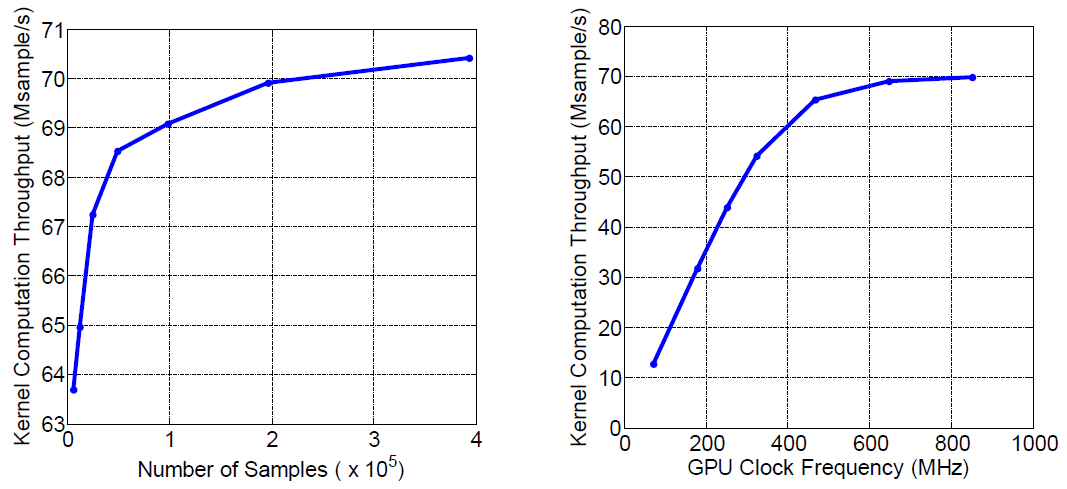 Throughput improves with the increase of N or Clk. freq. until saturation 
Peak: ~70 Msample/s
18
Performance evaluation			 ——Suppression effect
Parameter configurations
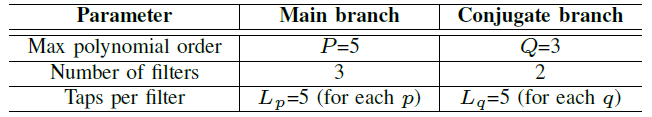 Single component carrier (CC)
Non-contiguous carrier aggregation (CA)
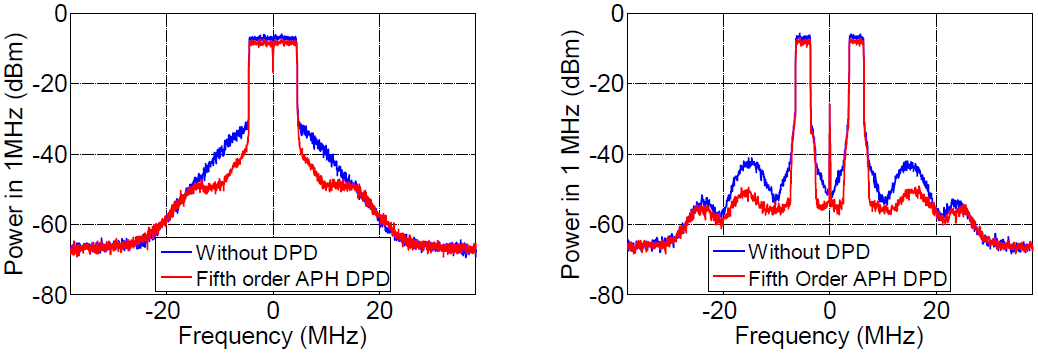 3MHz
3MHz
10MHz
~10dB DPD suppression on spurious spectrum emissions for both scenarios
19
Conclusion
Design of a mobile GPU accelerated digital predistortion on a software-defined mobile transmitter
High mobility
Develop on a Jetson-WARP based mobile radio platform
High data rate
Efficient kernel execution and memory utilization on GPU
Low overhead memory copy and packet transfer schemes
High flexibility
Reconfigure with latest trained DPD parameters
Support various input signals (single CC & non-contiguous CA)
20